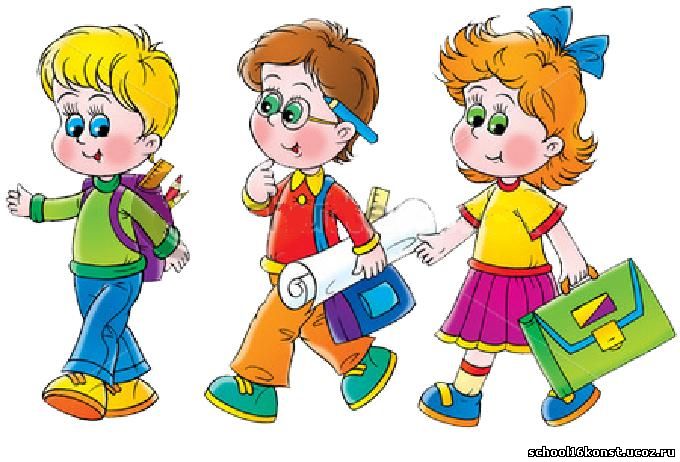 с ДНЕМ ЗНАНИЙ!
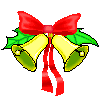 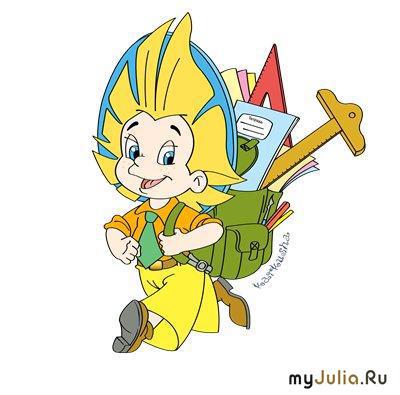 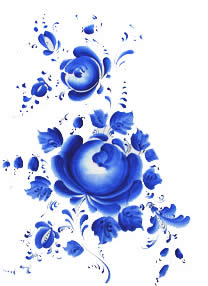 Гжель
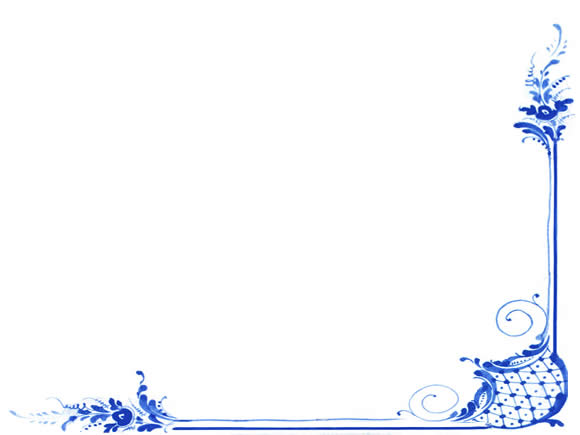 Синие птицы по белому небу,
Море цветов голубых,
Кувшины и кружки- быль или небыль?
Изделия рук золотых.
Синяя сказка - глазам загляденье!
Словно весною капель.
Ласка, забота, тепло и творенье-
Русская, звонкая гжель.
Прочитать книги о гжельской росписи
Съездить на экскурсию
Научиться красиво рисовать узоры
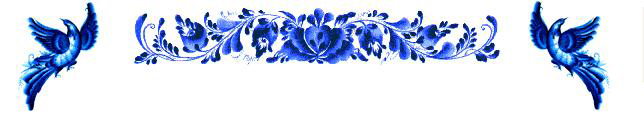 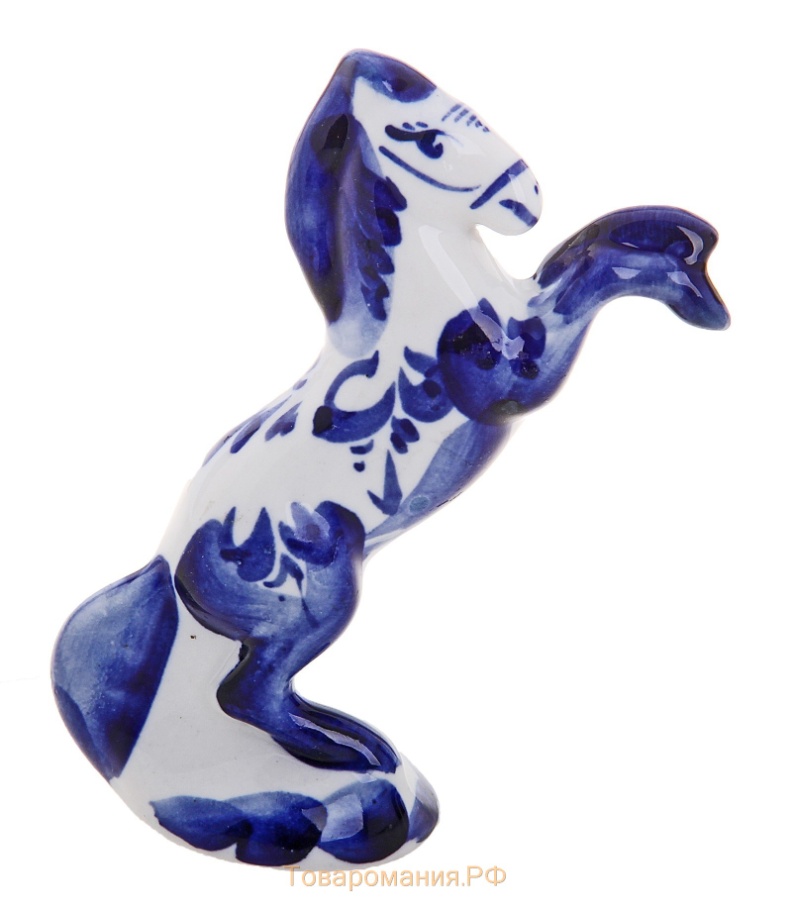 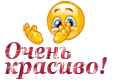